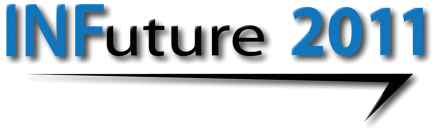 N-gram Overlap in Automatic Detection of Document Derivation
Siniša Bosanac, Vanja Štefanec
{sbosanac;vstefane}@ffzg.hr

Department of Information Sciences
Faculty of Humanities and Social Sciences
University of Zagreb
Introduction
problems of originality and authenthicity
increased usage of ICT intensified the problem
Derivation 
relationship between the two documents in which the source document was used in creating the target document
Text reuse
process by which content from a source document is reused in the creation of a target document
word for word 
paraphrase
[Speaker Notes: The problems of originality and authenthicity were always important, **but nowdays they are even more prominent.

The increased usage of ICT for production and disemination of documents intensified the problem by providing more source documents available and making text reuse technically easier to accomplish.]
Examples of content derivation
desirable: 
quoting
document updating
relaying the sponsored content in news media
automatic and manual summarization
undesirable: 
plagiarism
non-critical relaying of sponsored content in news media
journalistic theft
N-gram overlap
overlapping of n successive linguistic units
overlapping in longer n-grams can be an indicator of derivation
representative n-gram length is language-specific
fast, robust and low-complex method
Measure
resemblance
Jaccard similarity coefficient


n-gram types, not tokens
Methodology
building the text collection
performing measurements
manual classification of compared pairs into derived and non-derived
ranking of pairs based on resemblance score
Text collection
total number of documents: 236
sources: 
digital repository of the Library of the Faculty of Humanities and Social Sciences
Web news sites
other Web sources
document size: 69 – 34,397 tokens
Text collection
types of documents:
39 diploma papers
42 scientific articles
61 news articles
61 literary columns
35 documents classified as “other” 
topic:
library science 
psychology
Text classification
topic determined according to:
source
document title
keywords
content
functional style determined according to:
classification at source
type of document
Measurements
using a purpose-built program module
comparison of each document against every other
comparison according to n-gram length from 1 to 10
calculating the resemblance score

No of derivation pairs: 28,203
derived: 256
non-derived: 27,938
Choosing the most representative n-gram
finding the F1 maximum on the level of each n-gram

comparing the F1 measure maxima across all n-gram levels

determining the resemblance threshold
Derived pairs – trigrams
Non-derived pairs – trigrams
Trigrams – F1, precision, recall
General results
Function words removed
Functional styles
five functional styles in Croatian
scientific
official
newspaper and publicistic
literary
colloquial
need to differentiate between functional styles?
Differentiating functional styles
Conclusion
the first research of this kind performed on texts in Croatian language
6-grams were shown to be the most representative
final parameters depend on intended application
Further research
enlarge and refine the text collection

experiment with different kinds of text editing
POS tagging
extracting hapax legomena, stop words, labels, direct quotes 

focus on a different level of text
characters
sentences
paragraphs
Possible applications
determining document originality
protection of intelectual property
plagiarism detection

infometric research
information disemination analysis
citation analysis
Thank you for your attention!